Paulding County School District
January 5, 2023
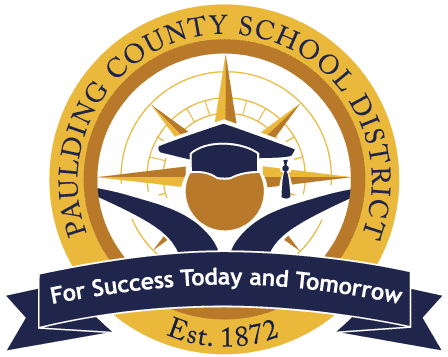 PCSD Academies LIVE Event
Welcome!
PCSD Academies LIVE Broadcast
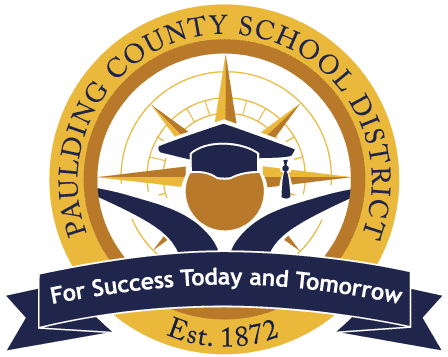 Dr. Keith Rowland
Executive Director of 6-12 Teaching and Learning
Career Focus for each Academy
Paulding College and Career Academy:  Healthcare, Energy, Mechatronics and Cybersecurity

South Paulding High School AIM Academy:  Engineering & Technology

Hiram High School HACS Academy:  Computer Science

Paulding County High School Academy of Science, Research, and Medicine:  Allied Health and Biotechnology
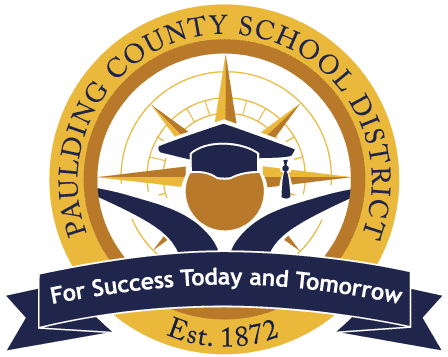 Academies Live Event
3
Applications
Applications Open: 
Monday, January 9, 2023

Applications Close:  
Friday, February 17, 2023

Acceptance Decision Letters:
Friday, April 14, 2023
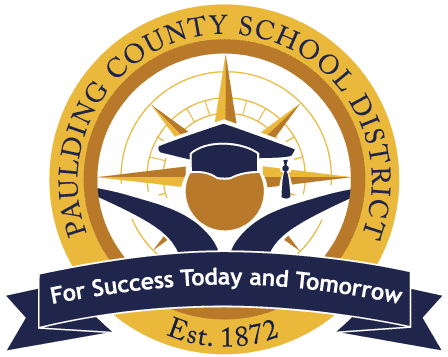 Academies Live Event
4
Transportation
Transportation is provided for students to each of the Academy programs.
Bussing to Hiram High School, Paulding County High School, and South Paulding High school are done from pick up hubs around the county.
Bussing to and from the Paulding College and Career Academy is done from the home school.
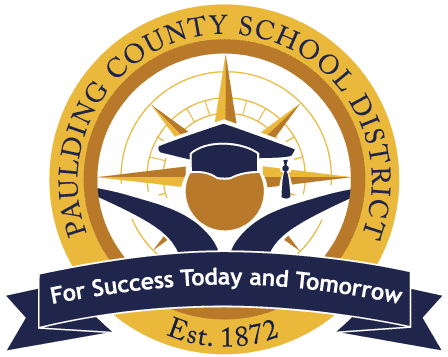 Academies Live Event
5
Paulding College and Career Academy
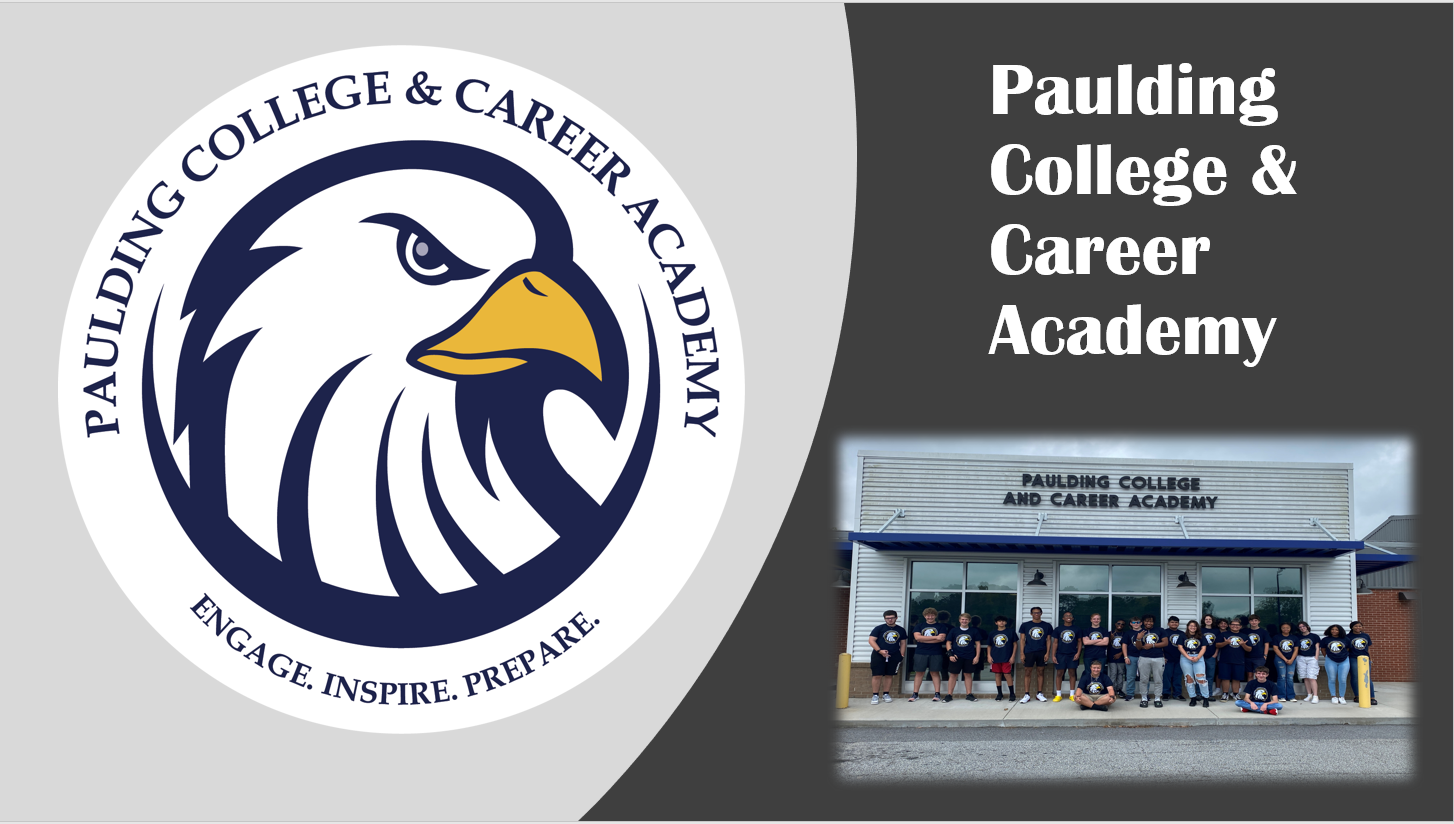 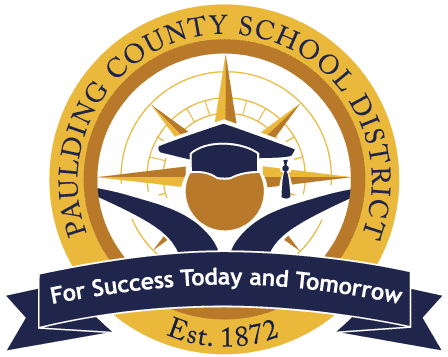 Academies Live Event
6
Paulding College and Career Academy
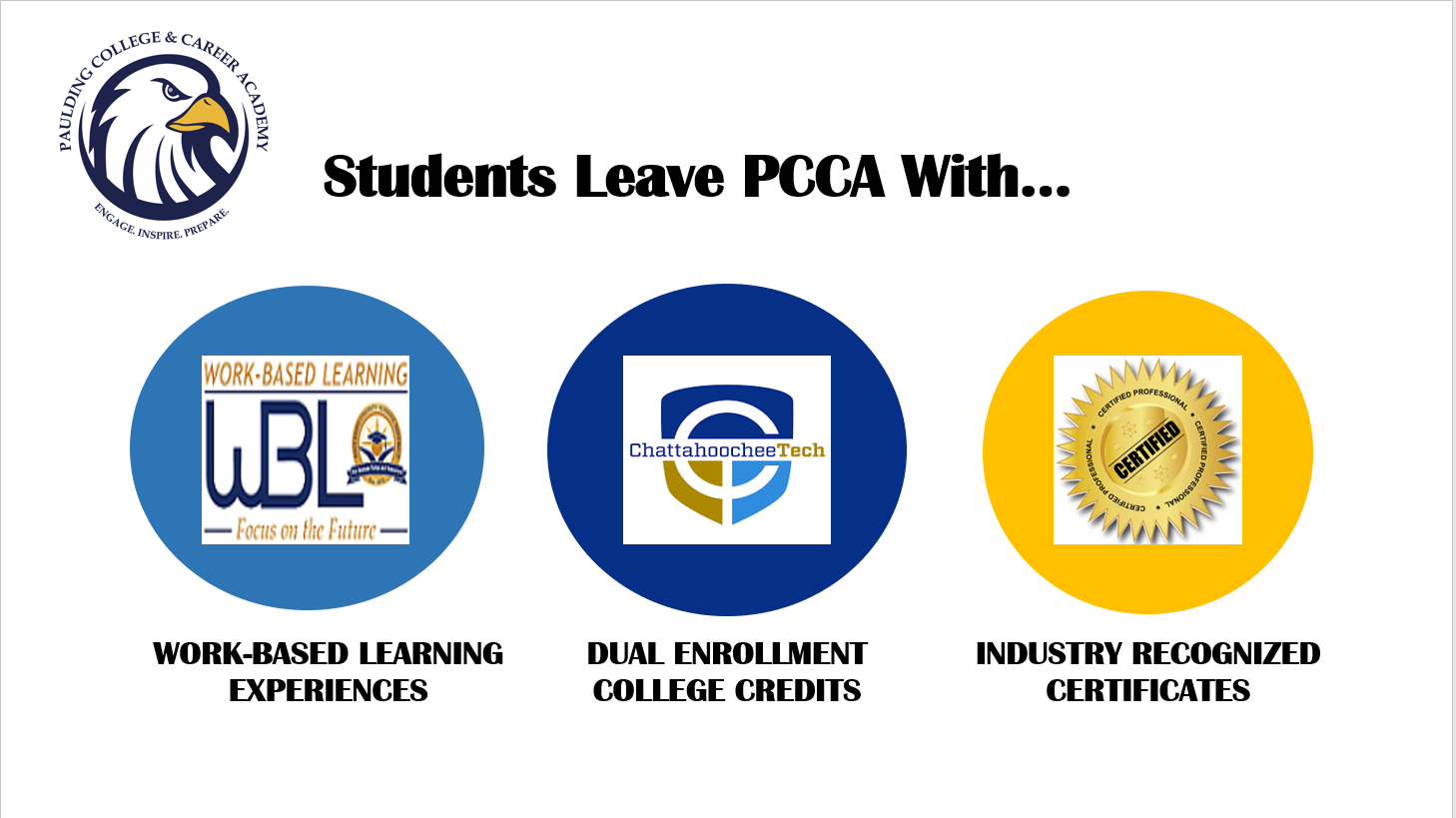 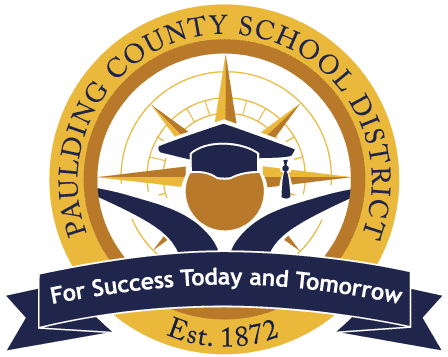 Academies Live Event
7
Paulding College and Career Academy
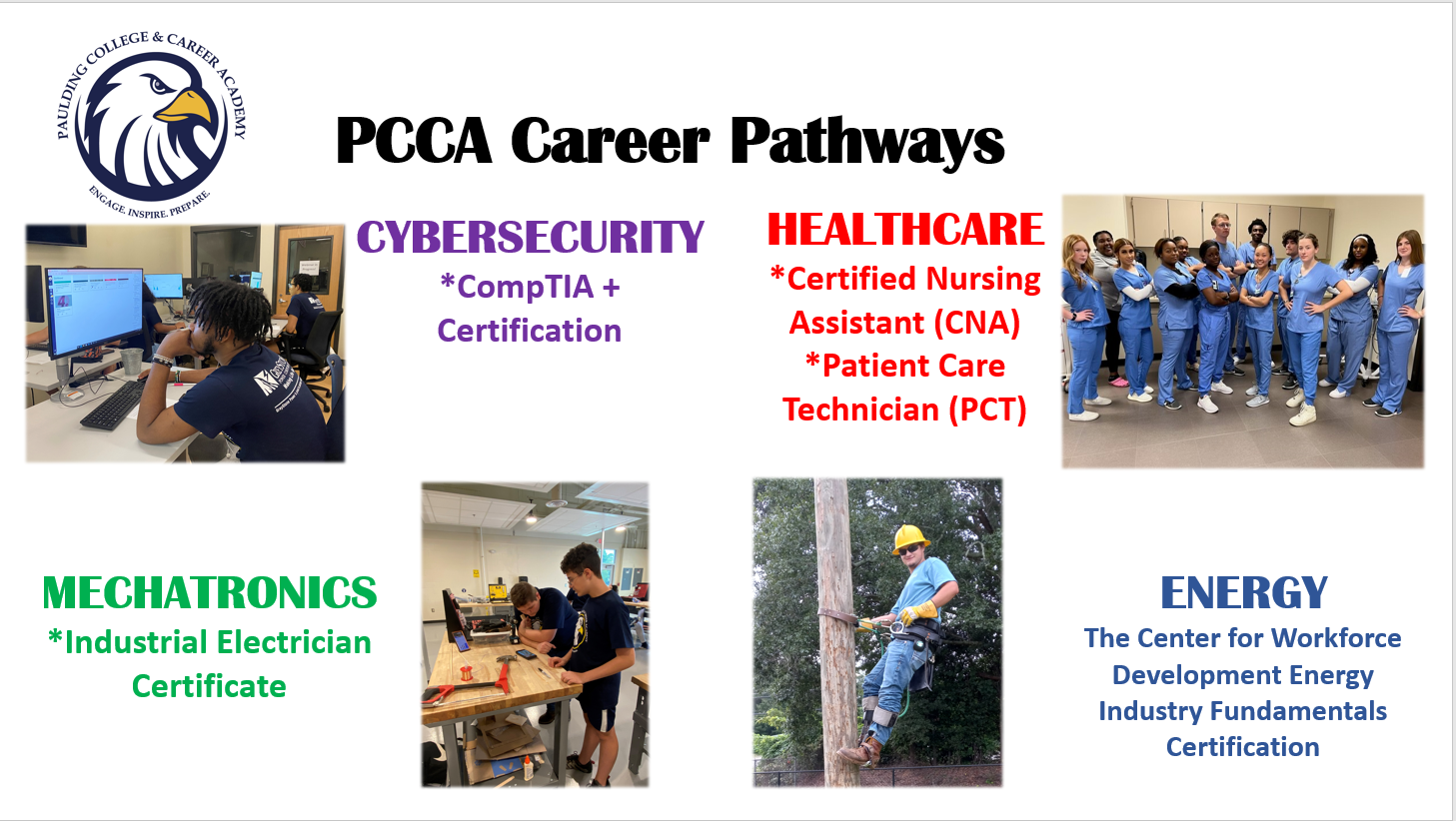 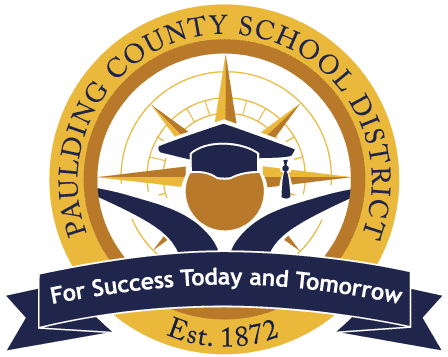 Academies Live Event
8
Paulding College and Career Academy
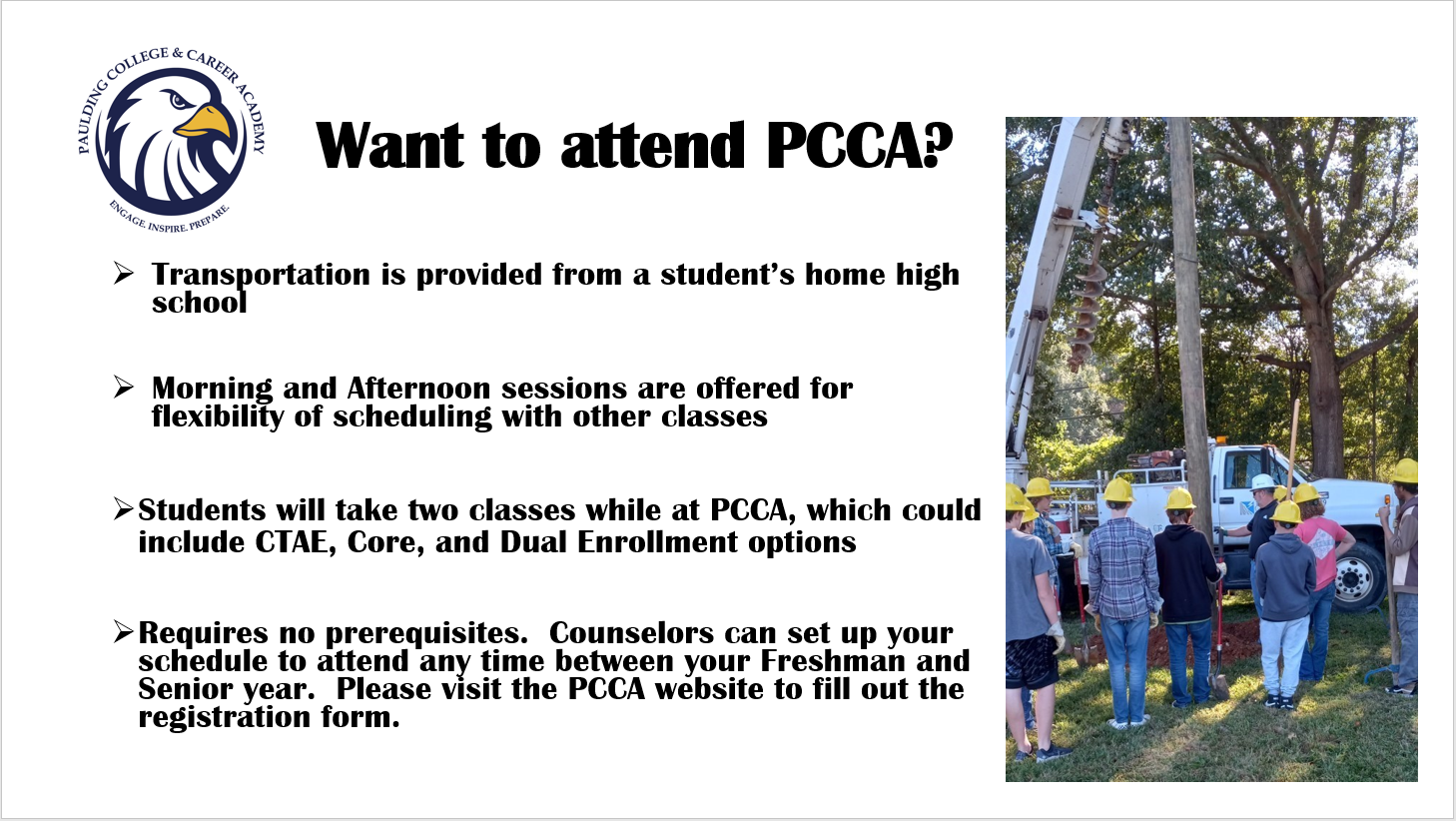 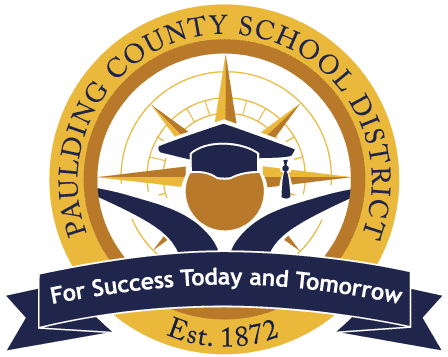 Academies Live Event
9
SPHS AIM Academy
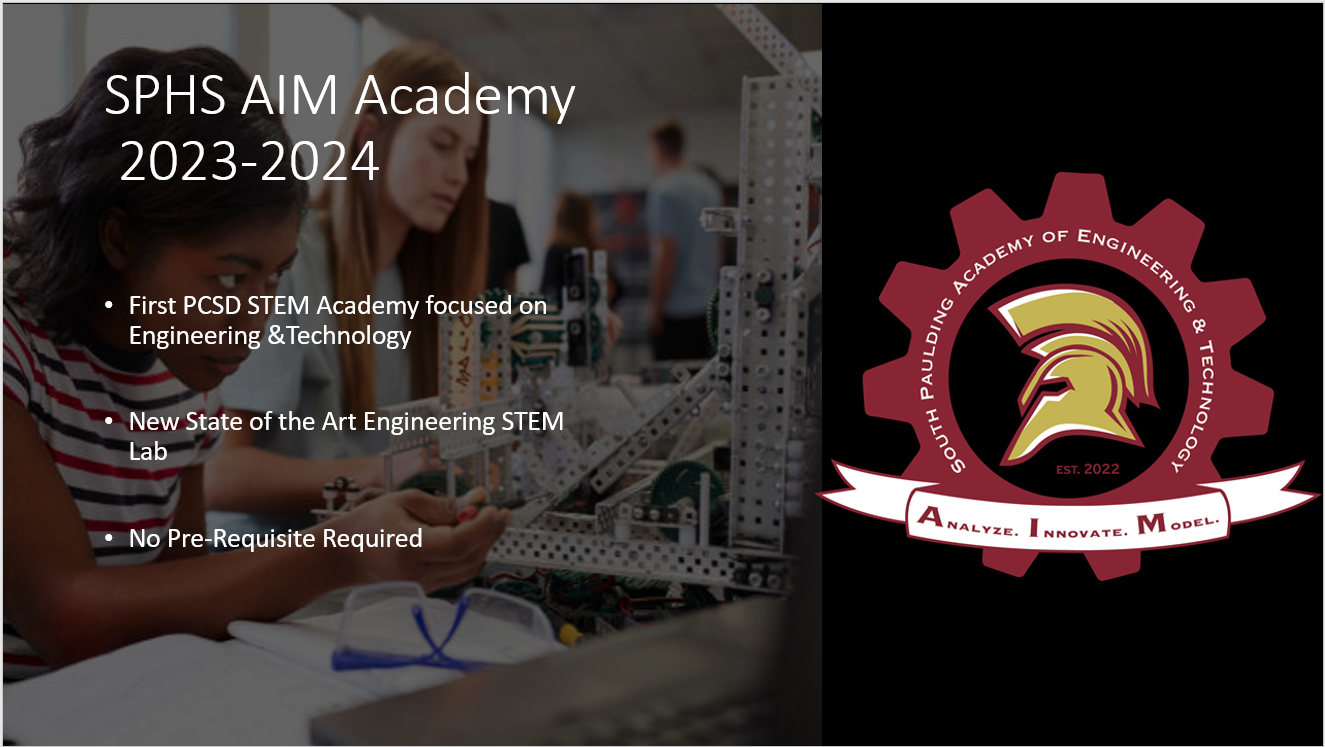 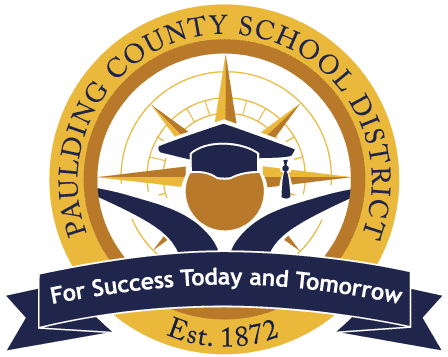 Academies Live Event
10
SPHS AIM Academy
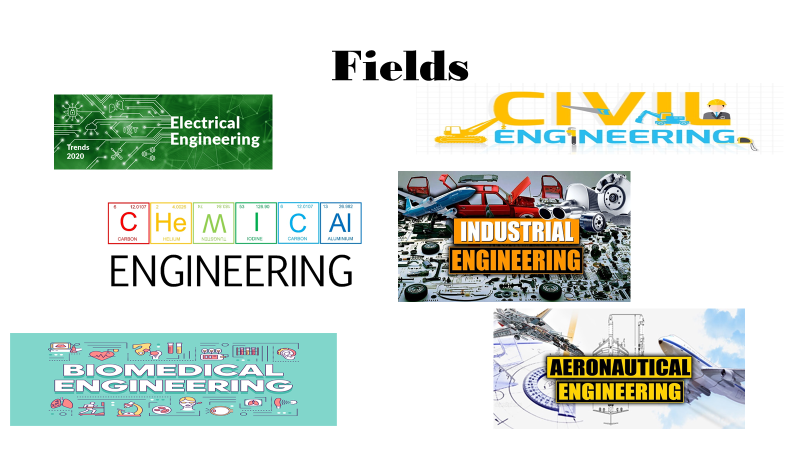 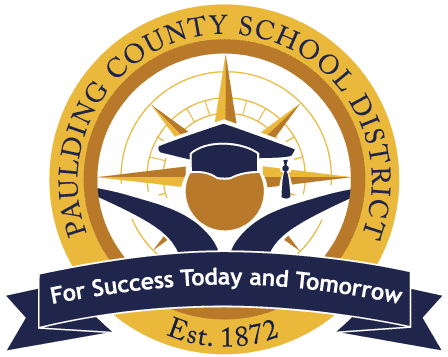 Academies Live Event
11
SPHS AIM Academy
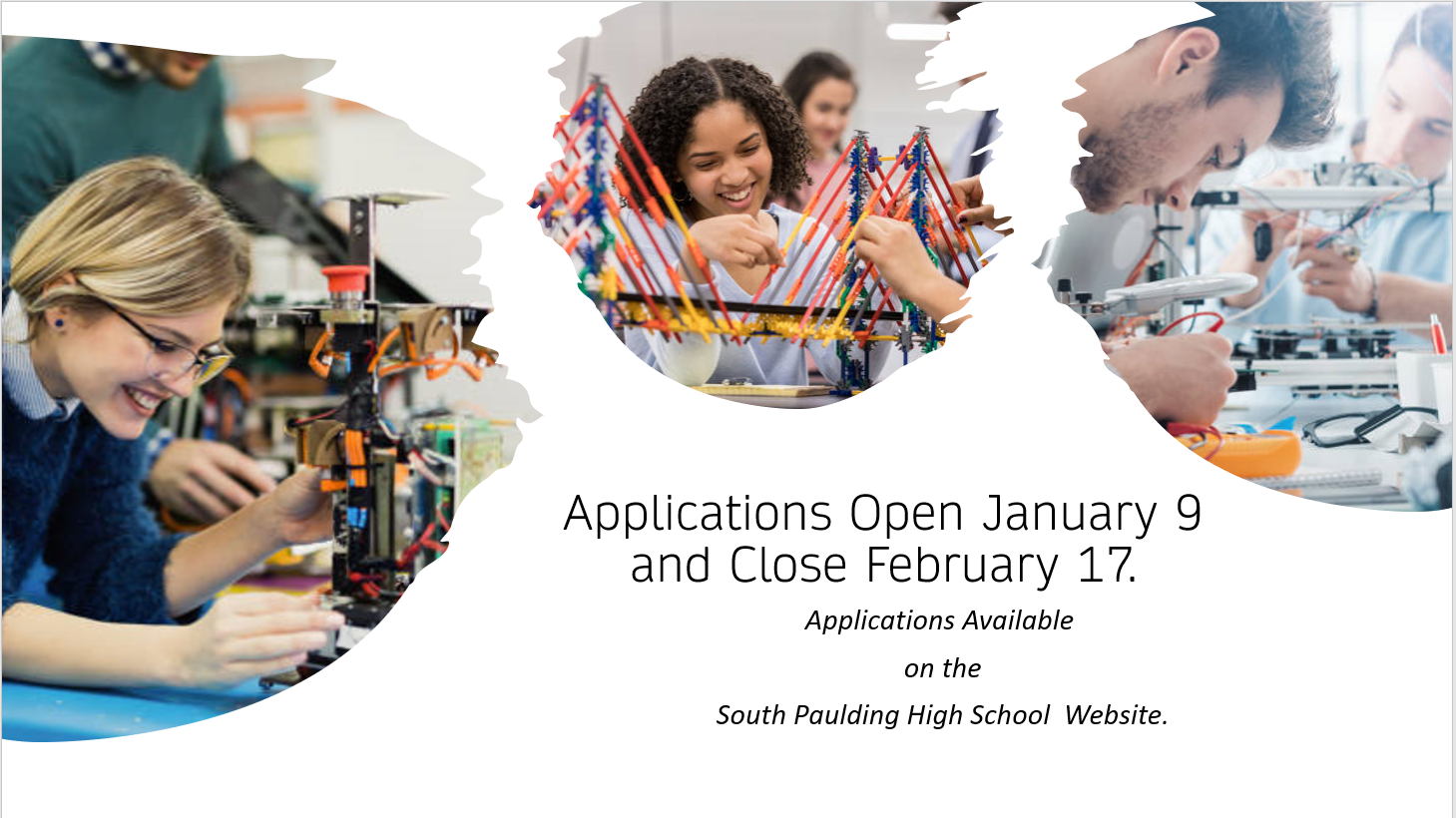 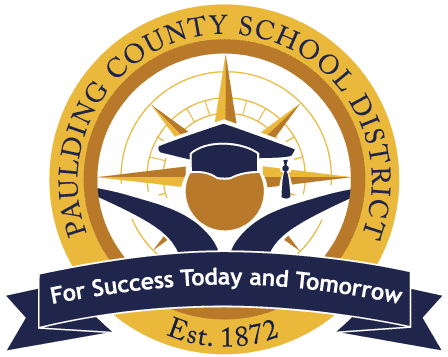 Academies Live Event
12
HHS Academy of Computer Science
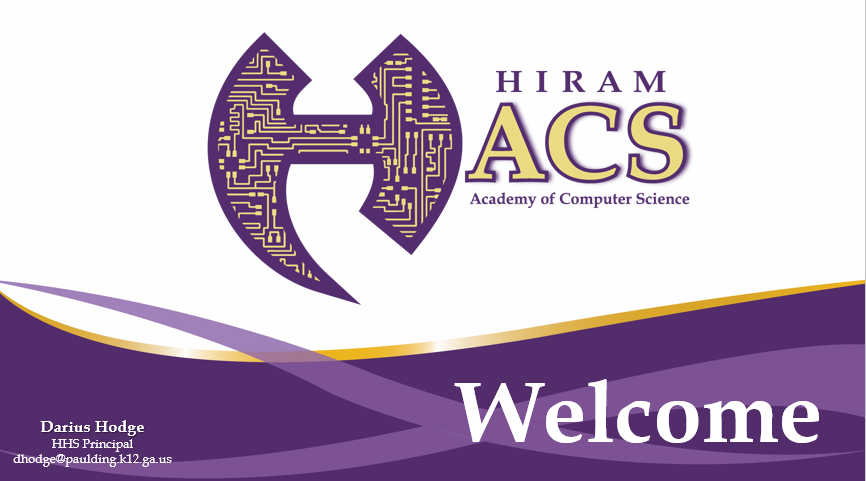 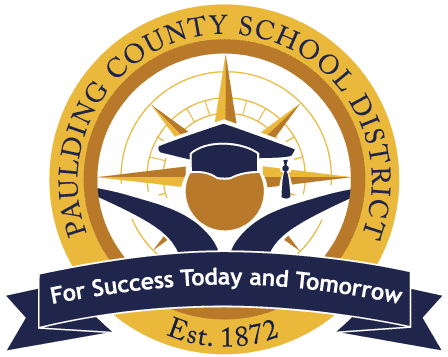 Academies Live Event
13
HHS Academy of Computer Science
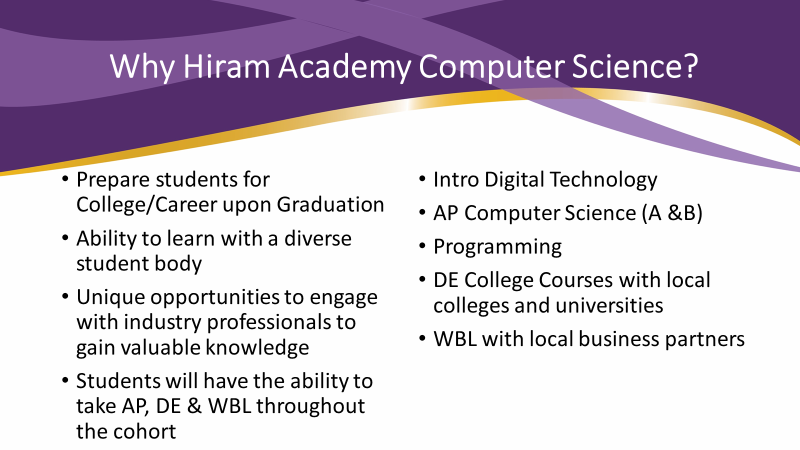 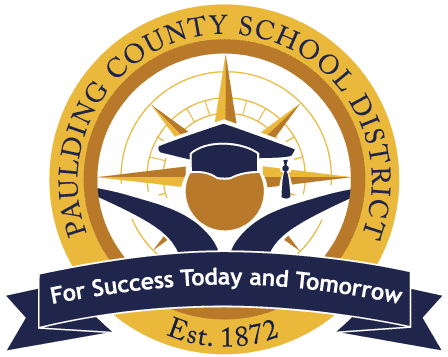 Academies Live Event
14
HHS Academy of Computer Science
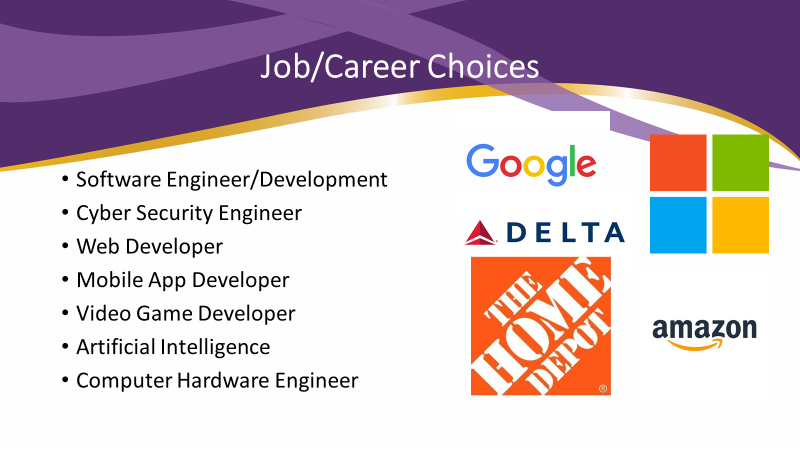 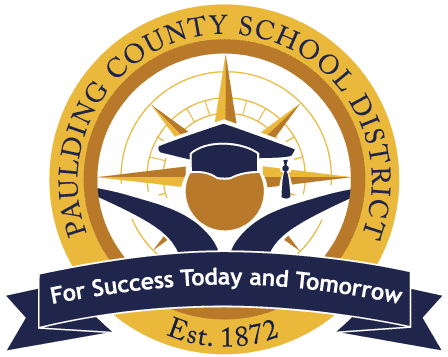 Academies Live Event
15
HHS Academy of Computer Science
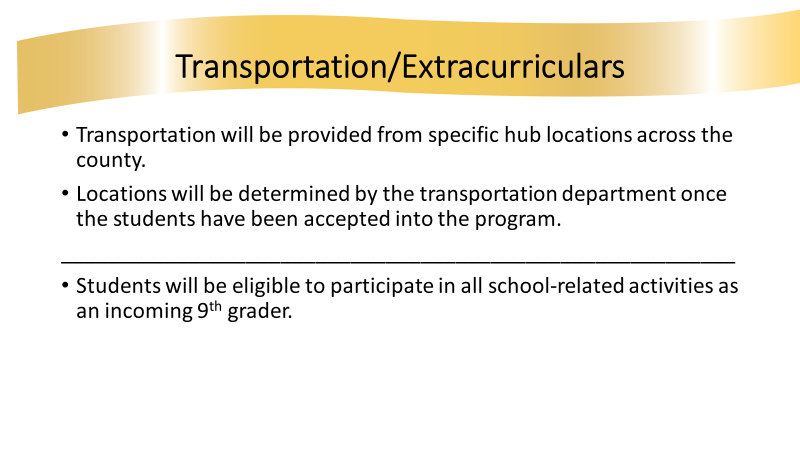 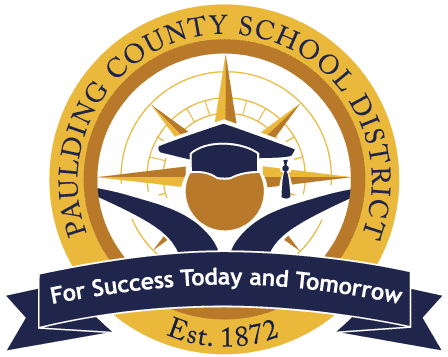 Academies Live Event
16
HHS Academy of Computer Science
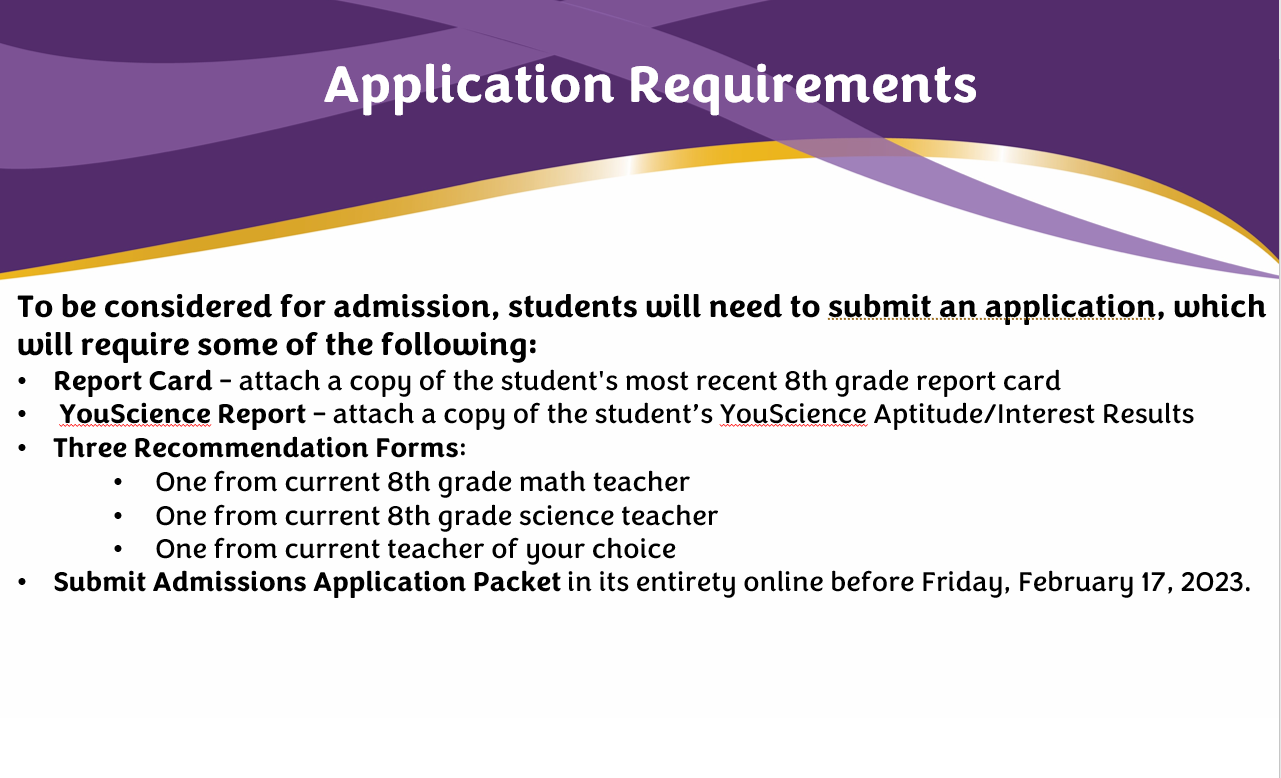 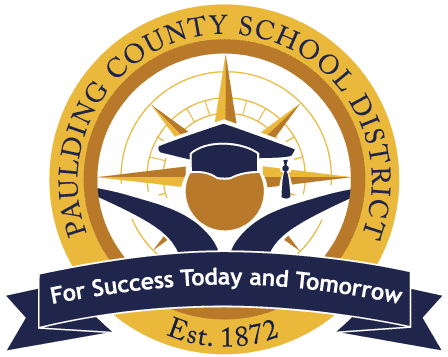 Academies Live Event
17
HHS Academy of Computer Science
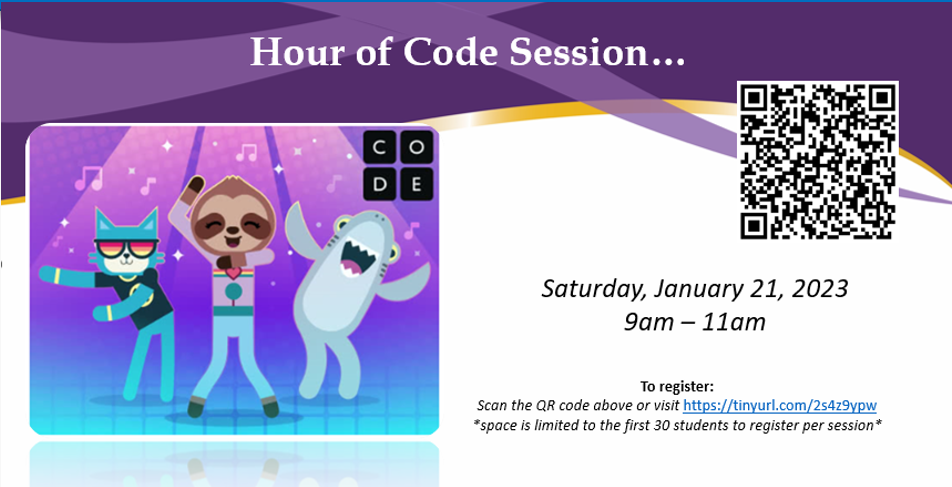 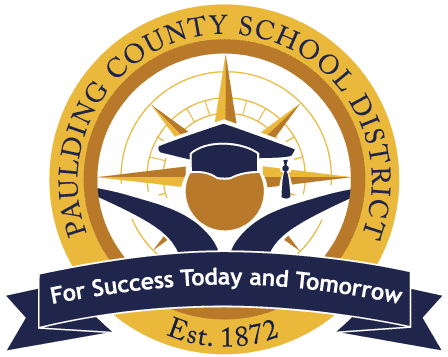 Academies Live Event
18
PCHS Academy of Science, Research, & Medicine
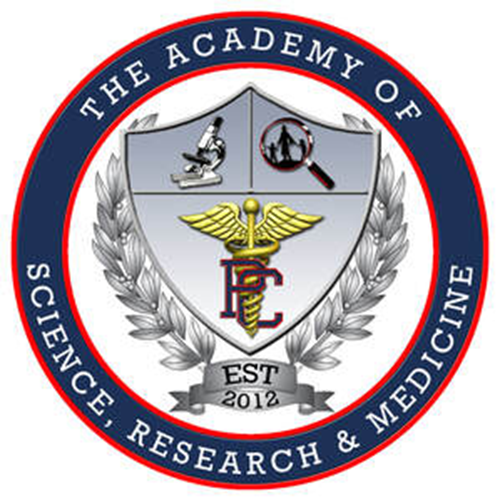 Kevin Thomas,
PCHS Assistant Principal
kthomas@paulding.k12.ga.us
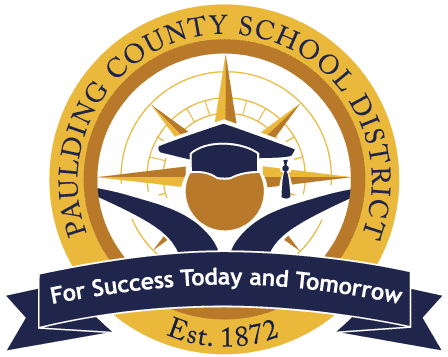 Academies Live Event
19
PCHS Academy of Science, Research, & Medicine
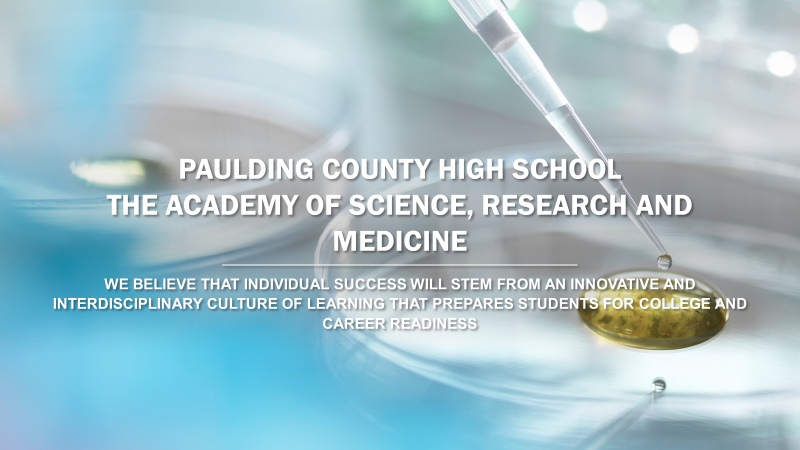 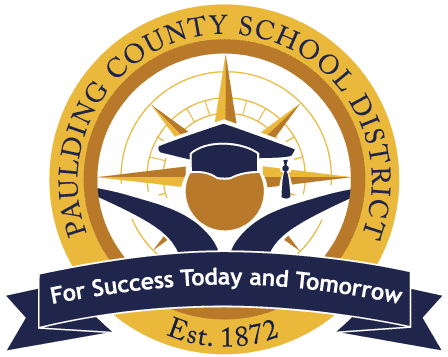 Academies Live Event
20
PCHS Academy of Science, Research, & Medicine
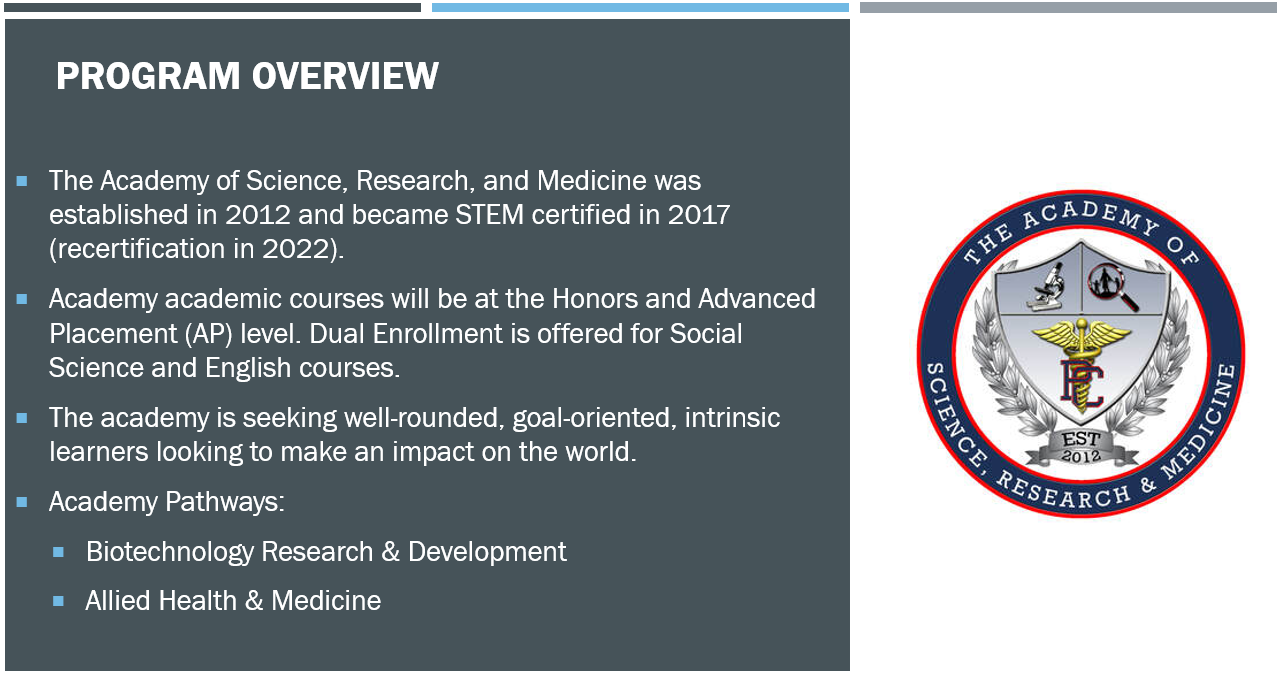 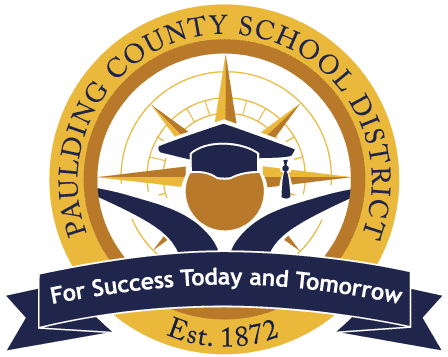 Academies Live Event
21
PCHS Academy of Science, Research, & Medicine
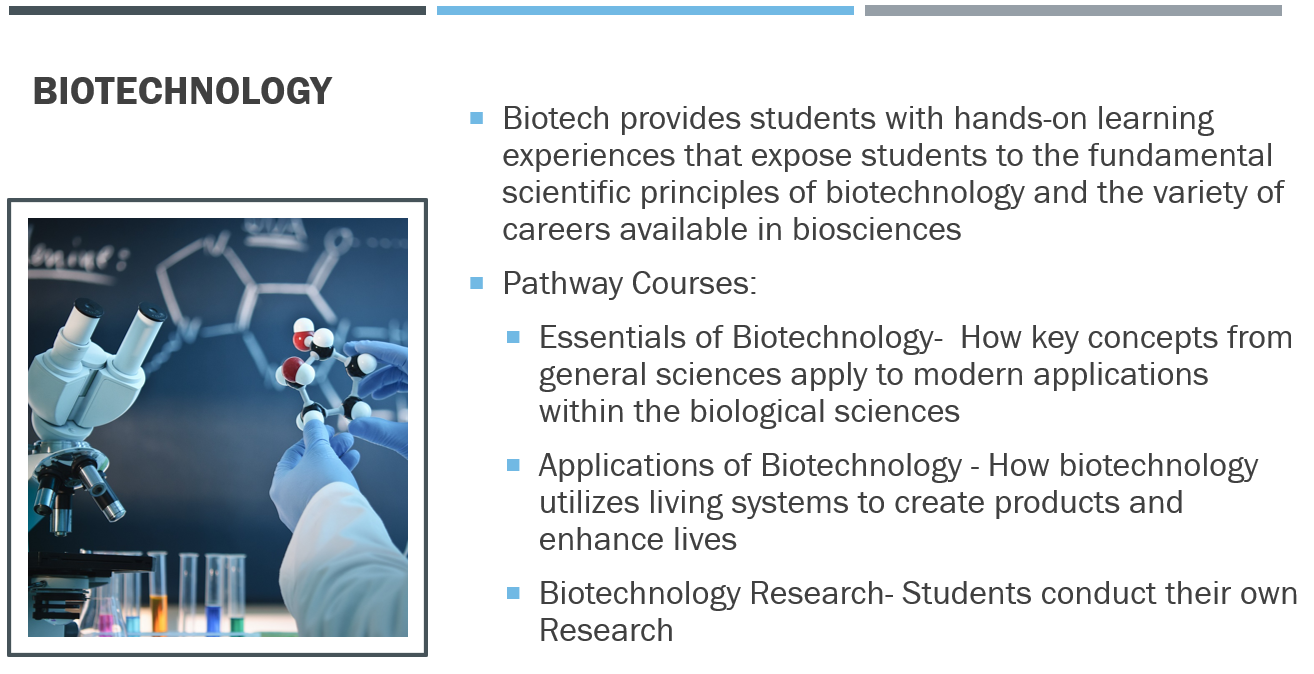 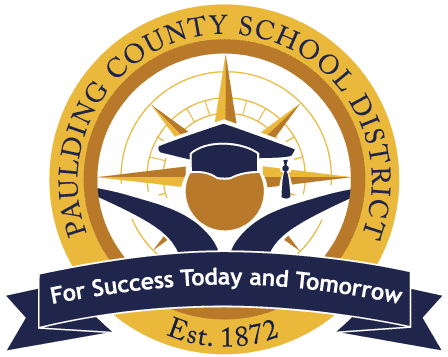 Academies Live Event
22
PCHS Academy of Science, Research, & Medicine
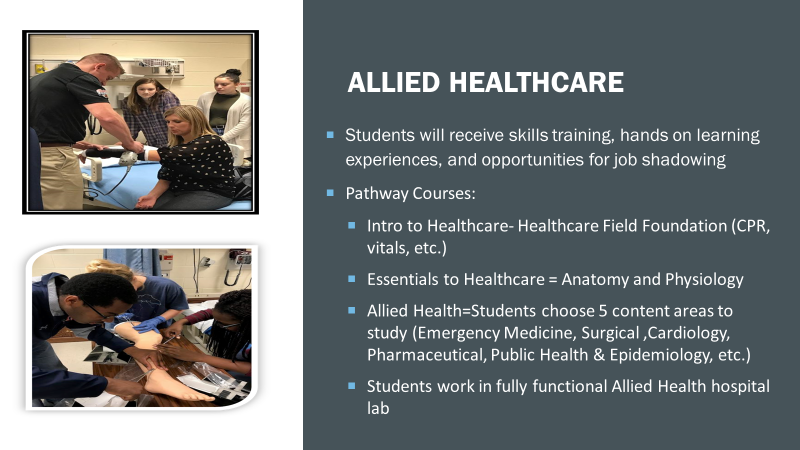 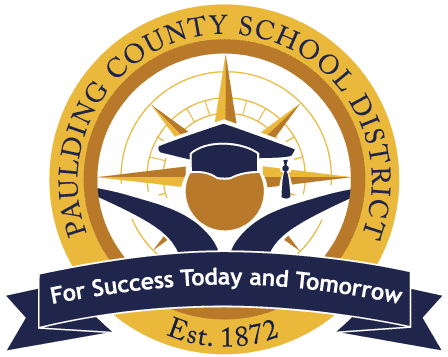 Academies Live Event
23
PCHS Academy of Science, Research, & Medicine
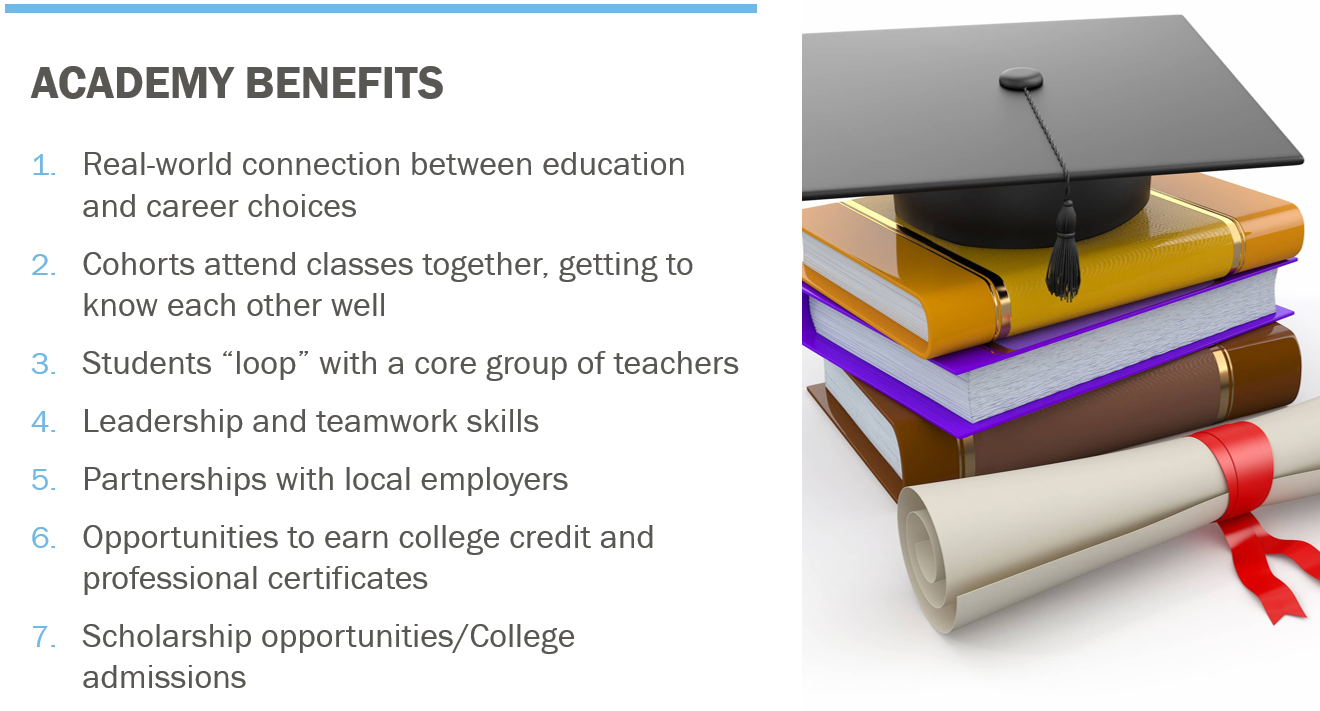 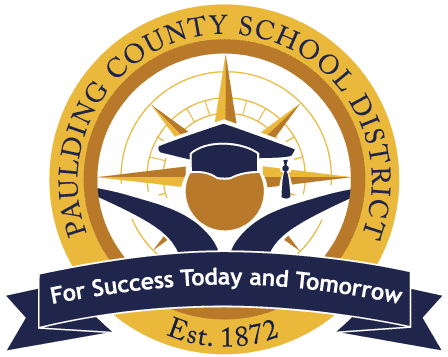 Academies Live Event
24
PCSD Academies LIVE Event
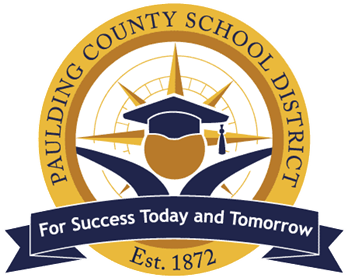 Q & A 
with
Jana Stegall
Business & Community Relations Administrator
CEO - Paulding College & Career Academy
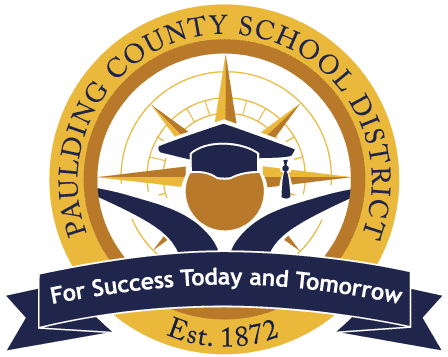 Academies Live Event
25
Thank you!
Academy Website Links

Paulding College and Career Academy:  https://www.paulding.k12.ga.us/Domain/5929 

South Paulding High School AIM Academy: https://www.paulding.k12.ga.us/Page/46002 

Hiram High School Academy of Computer Science: https://www.paulding.k12.ga.us/domain/6495

 Paulding County High School Academy of Science Research & Medicine:  https://www.pchsmagnet.com/
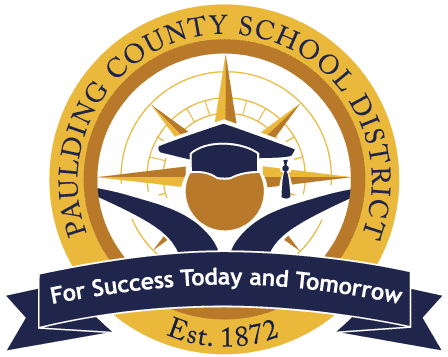 Academies Live Event
26